Solving Equations
ABSOLUTE VALUE
Solving an Absolute-Value Equation
1. Use inverse operations to isolate the absolute-value expression.
2. Rewrite the resulting equation as two cases that do not involve absolute values.
3. Solve the equation in each of the two cases.
Case 2

 x = –12
Case 1

 x = 12
12 units
12 units
•
•
•
2
12
8
6
0
2
4
6
8
10
10
4
12
Solve the equation.
|x| = 12
Rewrite the equation as two cases.
The solution set is {12, –12}.
|x| – 3 = 4
+ 3  +3
|x|      = 7
Solve the equation.
|x| – 3 = 4
ISOLATE the absolute value expression
Case 2
 
x  = –7
Case 1
  
x = 7
Rewrite the equation as two cases.
Solve each equation.
Write two linear equations without the absolute values.
or
b.
Day 2
Solve
SOLUTION
First isolate the absolute value expression on one side of the equation.
Add 10 to each side.
or
Write related linear equations.
x + 7 = –8
x + 7 = 8
– 7   –7
– 7   – 7
x       = –15
x       = 1
Solve the equation.
3|x + 7| = 24
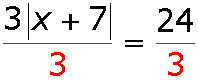 |x + 7| = 8
Rewrite the equations as two cases..
Lesson practice
Solve each equation.
		
|x + 1|– 9 = –9  	
|5 + x| – 3 = –2 
3. 7 + |x – 8| = 6
–1
–6, –4
ø